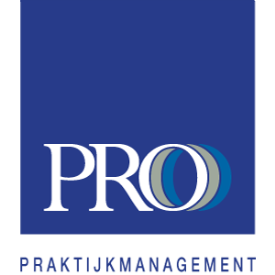 Stakeholders
Module  6 	                             Praktijkmanagement in de Huisartsenzorg
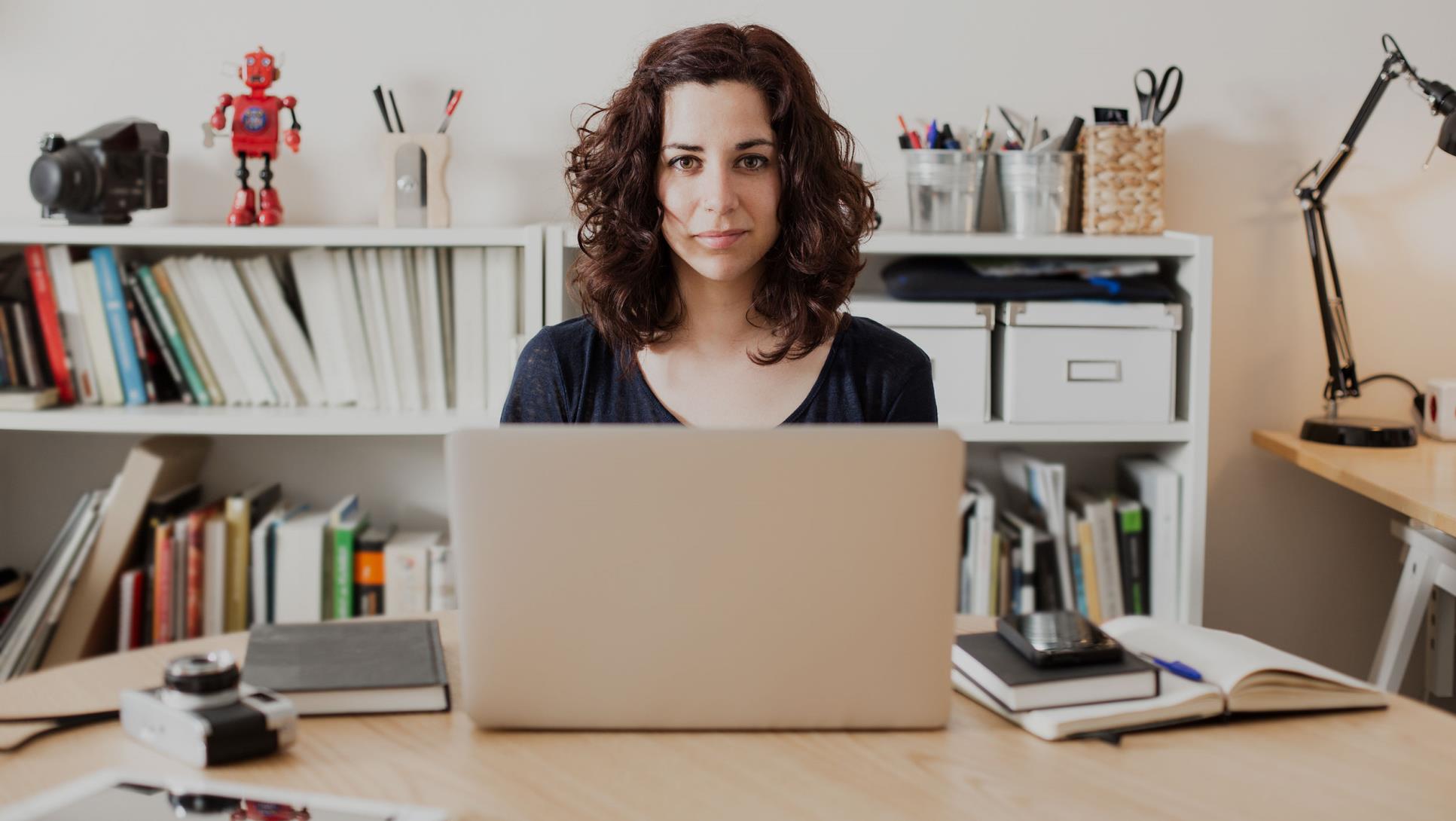 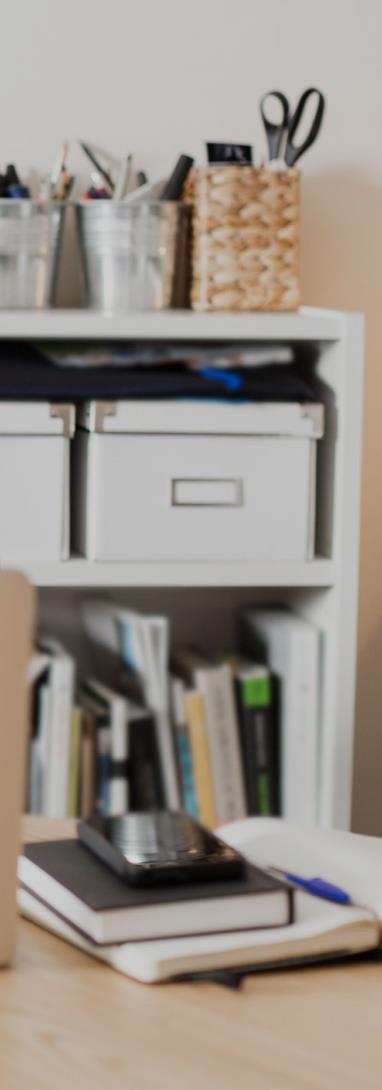 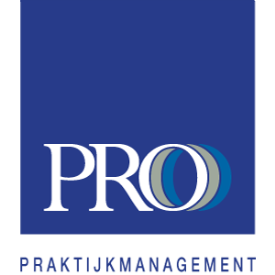 Agenda
Begrip stakeholders

Formele relatie met onze Stakeholders (contracten, vergunningen etc.)

Wie zijn onze stakeholders?

Welke relaties heeft de praktijk hier mee?

Wat moet de praktijkmanager met de stakeholders?
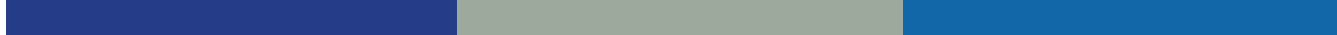 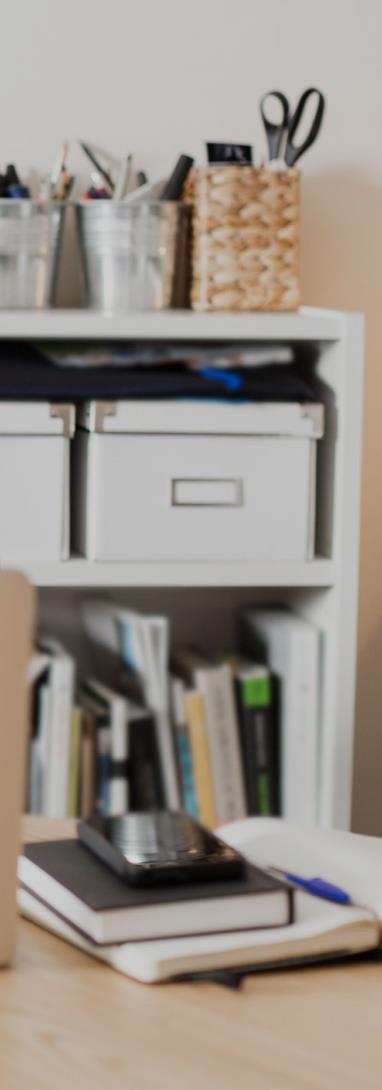 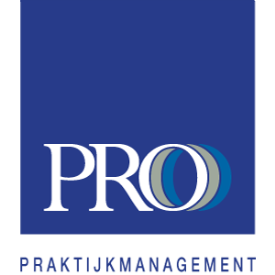 Definitie Stakeholder:
Partij die betrokken is bij een onderneming of bedrijfsproces
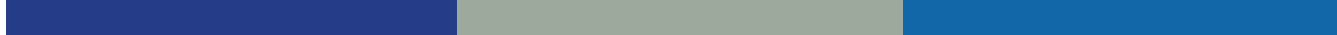 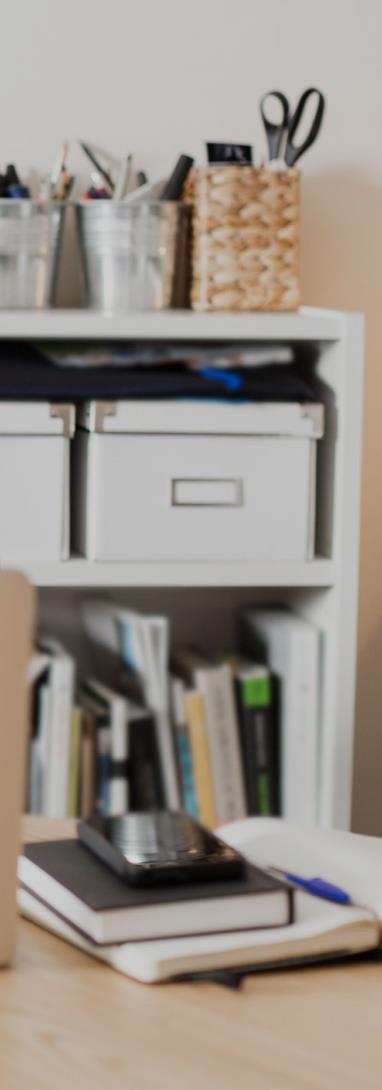 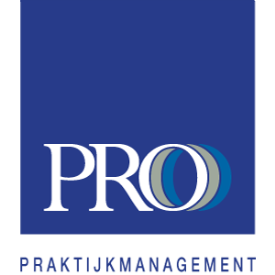 Formele relatie met Stakeholder
Het contract met de zorgverzekeraar als voorbeeld.



Beschrijving zorgverzekeringswet:
http://wetten.overheid.nl/BWBR0018450/
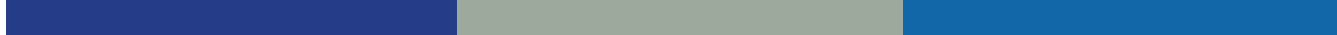 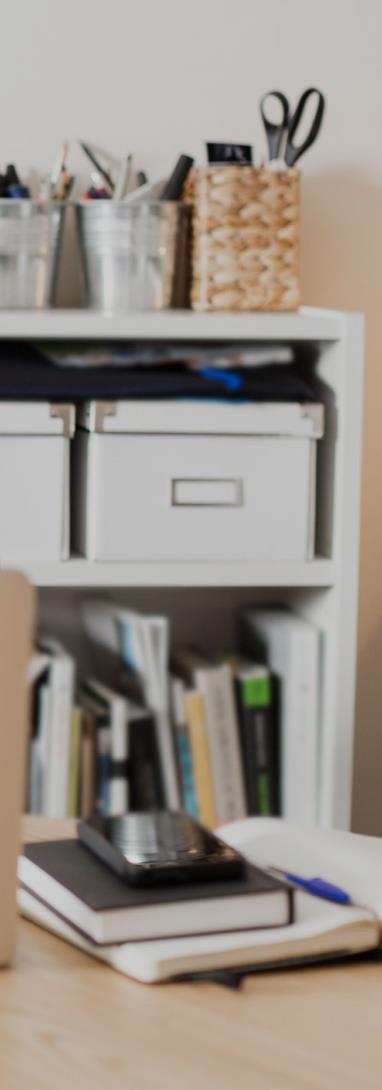 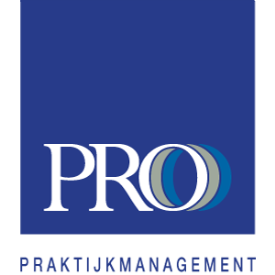 Wie zijn onze Stakeholders?
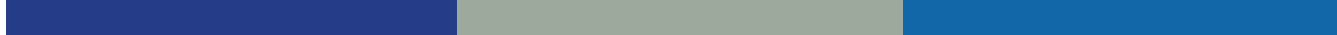 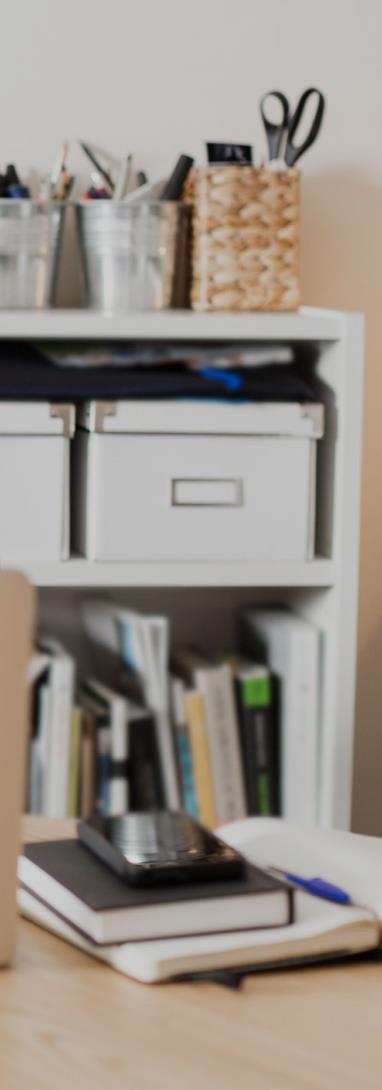 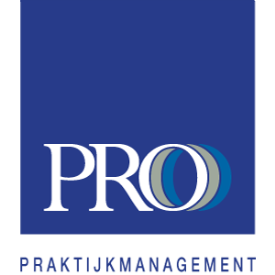 Stakeholders verdeeld in clusters
Brancheverenigingen

Zorgverzekeraars

Zorgverleners

Zorginstellingen

Huisartsondernemingen

Koepelorganisaties

Leveranciers

Overheidsinstanties
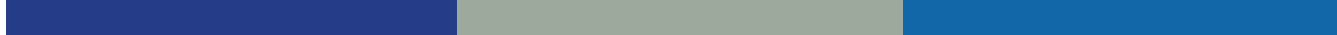 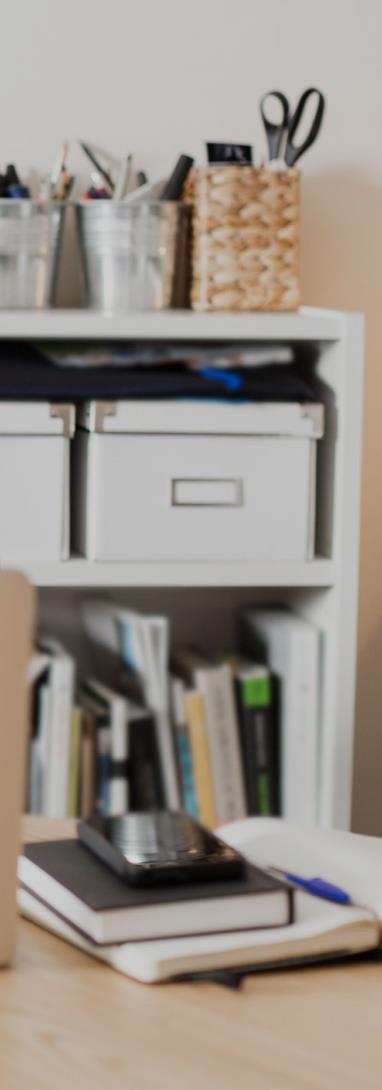 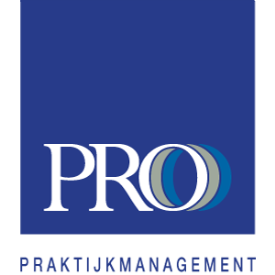 Brancheverenigingen
LHV (Landelijke Huisartsen Vereniging)
    - Lidmaatschap/contributie
    - Belangenbehartiging en ondersteuning 

NHG (Nederlands Huisartsen Genootschap)
    - Lidmaatschap/contributie
    - Wetenschappelijke informatie, standaarden, richtlijnen

Ineen (Organiseert de eerste lijn)
    - Lidmaatschap via Zorggroep
    - Vertegenwoordiging Zorggroep, richtlijnen

NVDA (Nederlandse Vereniging van Doktersassistenten)
    - Lidmaatschap/contributie
    - Belangenbehartiging assistenten
    - Bijdrage CAO
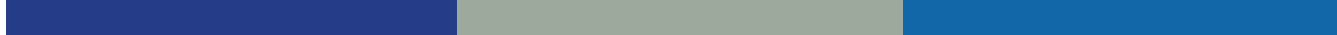 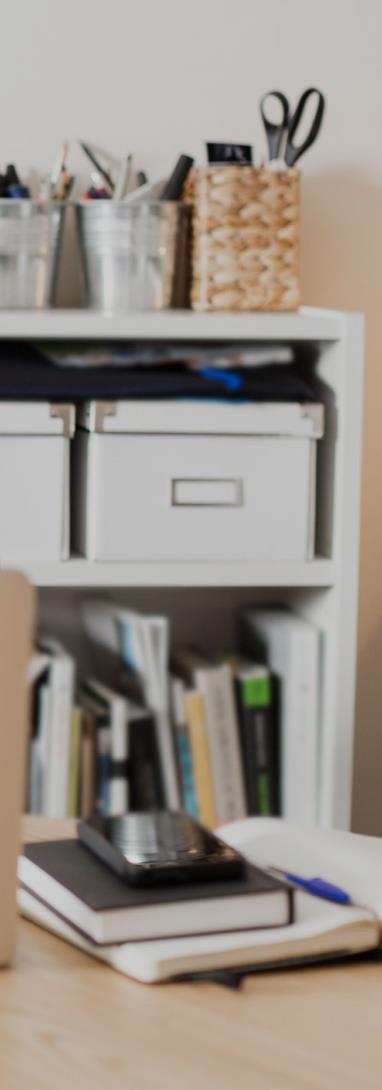 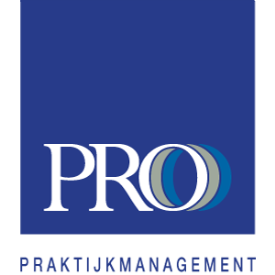 Zorgverzekeraars
Zilveren Kruis (32%)
    
VGZ (25%)

CZ (20%)

Menzis (12)

Overige (11%)

   - Contracten
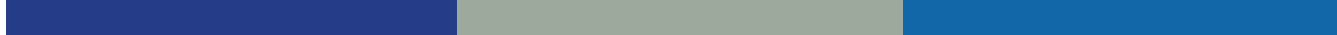 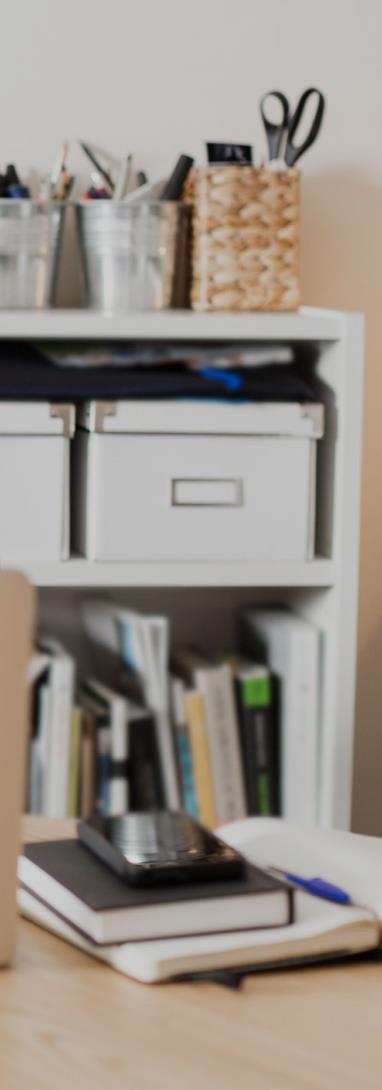 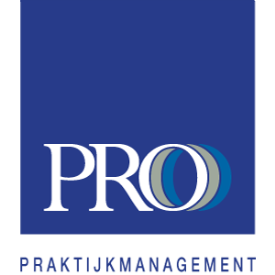 Zorgverleners
Apotheker
    - Geen formeel verband (verboden)

Specialist 
    - Samenwerkingsafspraak /-overeenkomst

Fysiotherapeut
    - Samenwerkingsafspraak 

Psycholoog
    - Samenwerkingsafspraak
    - MDO
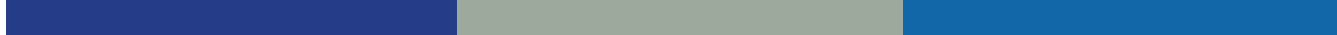 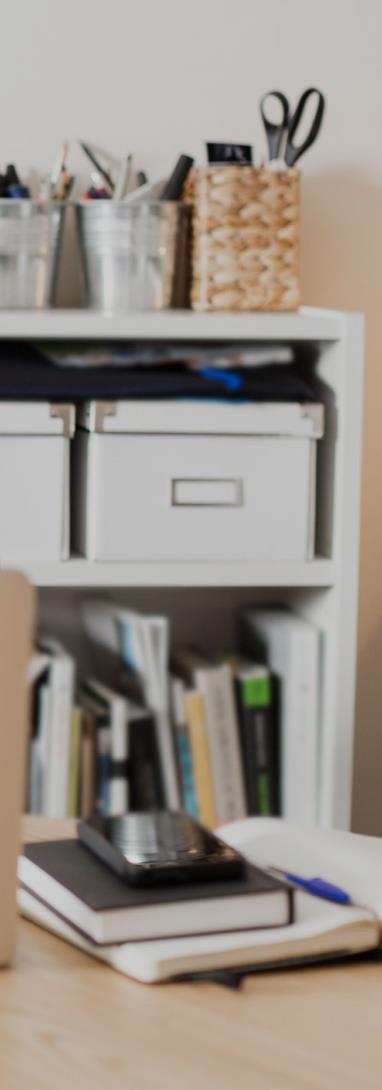 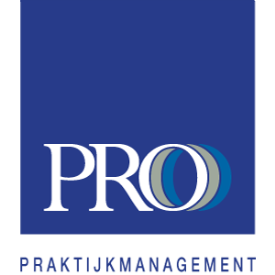 Zorginstellingen
Ziekenhuis
    - Samenwerkingsafspraak
    - Gezamenlijke software

GGZ-instelling
    - Samenwerkingsafspraak
    - Gezamenlijke software

Wijkzorg
    - Samenwerkingsafspraak/ -overeenkomst
    - MDO

Ambulancevervoer
    - Samenwerkingsafspraak
    - Regioverdeling
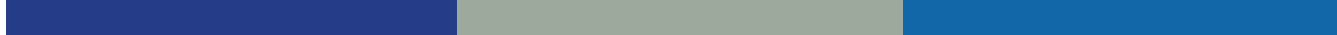 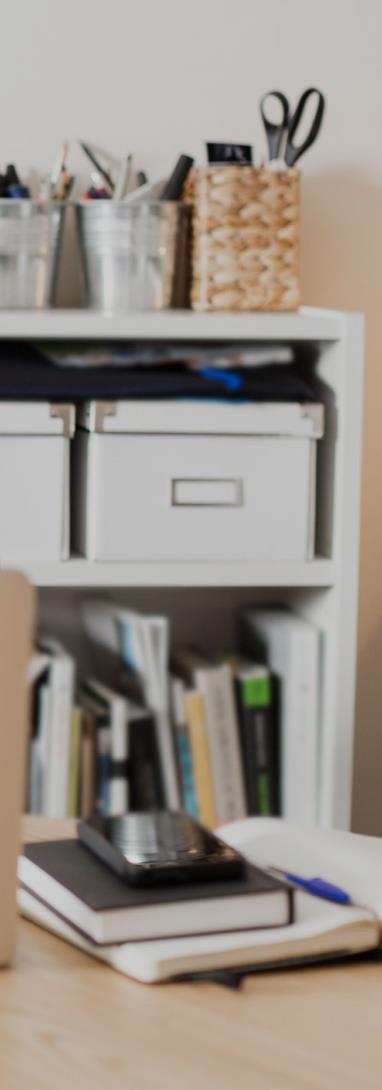 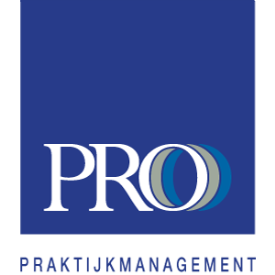 Huisartsenondernemingen
Huisartsenpraktijk
    - AGB-code
    - BIG-registratie

Gezondheidscentrum
    - Stichting met huisarts in dienstverband
    - GEZ-gelden

Huisartsenpost
    - Contract

Zorggroep
    - Lidmaatschap/contributie
    - Contract
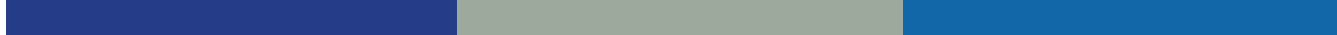 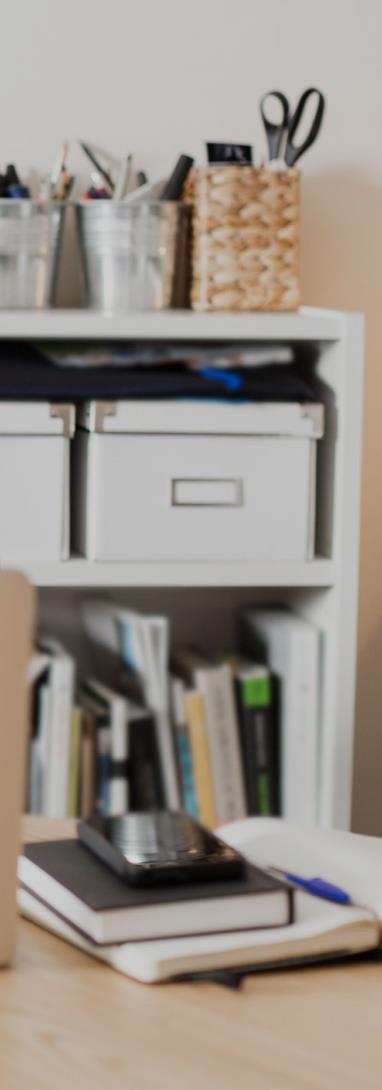 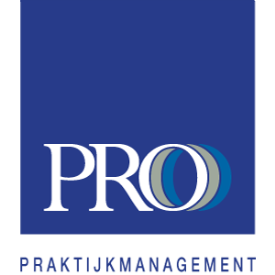 Koepelorganisaties
ZN (Zorgverzekeraars Nederland)
    - Koepelorganisatie voor zorgverzekeraars
    - Geen directe relatie

NPCF (Nederlandse Patiënten Consumenten Federatie)
    - Verzameling van patiëntenverenigingen
    - Tevredenheidsonderzoeken
    - Indicatoren

KNMG (Koninklijke Nederlands Mij tot bevordering der Geneeskunst
    - Lidmaatschap/contributie
    - Vertegenwoordigd alle artsen in Nederland bij medisch ethische 
      kwesties

VZVZ (Vereniging van Zorgaanbieders Voor Zorgcommunicatie)
    - LSP-inschrijvingen
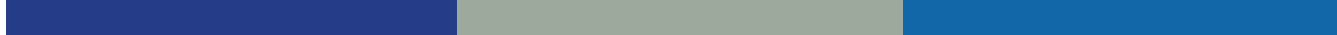 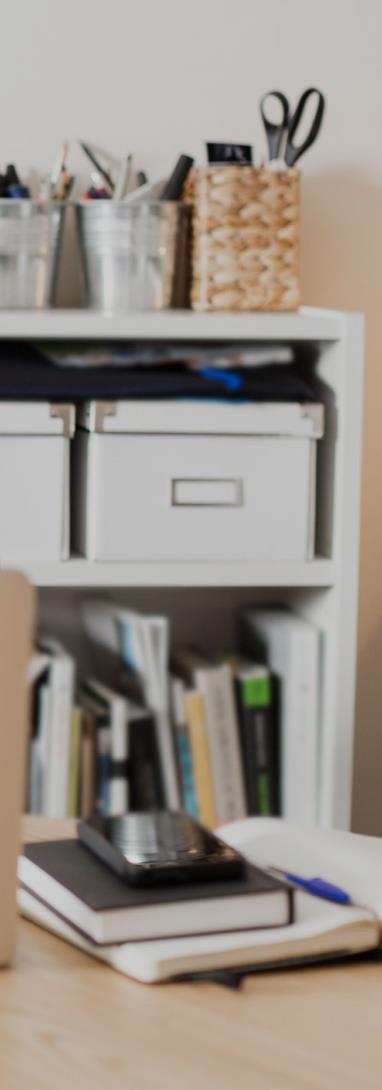 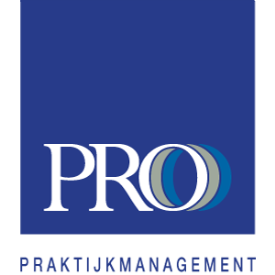 Leveranciers
Softwarehuis
    - Contract 

Financiële diensten
    - Banken
    - Accountants

Verbruiksmaterialen
    - Inkoopverband mogelijk

Farmaceutische groothandel
    - Contract
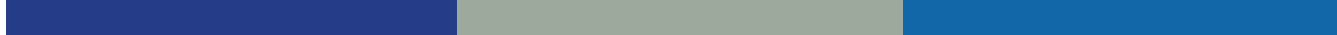 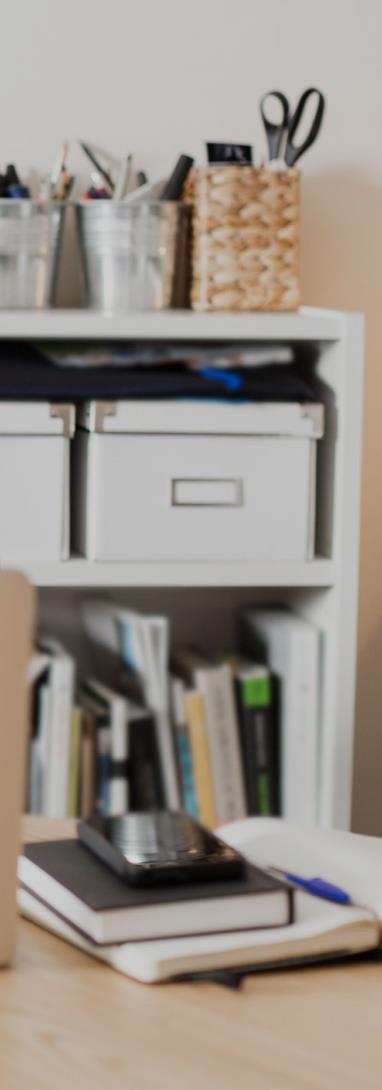 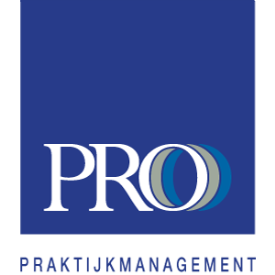 Overheidsinstellingen
VWS (Ministerie van Volksgezondheid en Sport)
    - Wet- en regelgeving

NZa (Nederlandse Zorgautoriteit)
    - Tarieven
    - Vaststelling beroepsinkomen

IGJ (Inspectie voor de GezondheidszorgJeugd)
    - Meldingsplicht
    - Kwaliteitsbewaking

ACM (Autoriteit Consument en Markt)
    - Waakhond concurrentieplicht
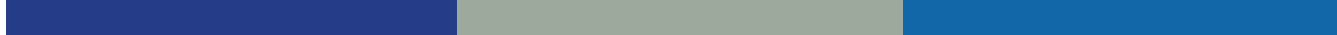